FIGURE 2. Western blotting of hypoxia-inducible factor-1α (HIF-1α; 120 kDa), vascular endothelial growth factor (VEGF; ...
J Neuropathol Exp Neurol, Volume 70, Issue 3, March 2011, Pages 201–217, https://doi.org/10.1097/NEN.0b013e31820d8f92
The content of this slide may be subject to copyright: please see the slide notes for details.
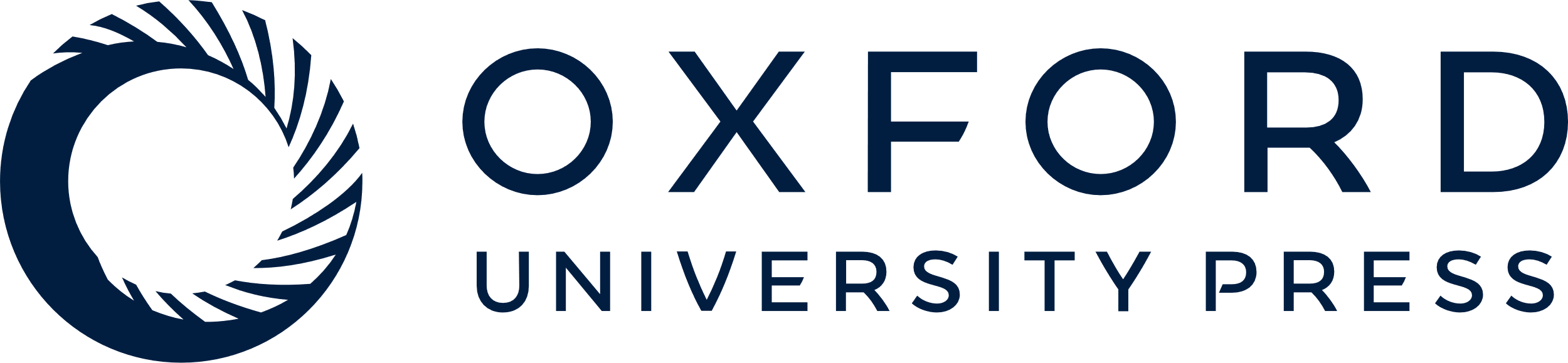 [Speaker Notes: FIGURE 2. Western blotting of hypoxia-inducible factor-1α (HIF-1α; 120 kDa), vascular endothelial growth factor (VEGF; 25 kDa), endothelial nitric oxide synthase (eNOS; 140 kDa), inducible nitric oxide synthase (iNOS; 130 kDa), and neuronal nitric oxide synthase (nNOS; 155 kDa) protein expression in the brainstem of rats at 3 and 24 hours and at 3, 7, and 14 days after the hypoxic exposure and control rats [C]. Immunoreactive bands are seen in the upper panel. Bar graphs (A, HIF-1α; B, VEGF; C, eNOS; D, iNOS; and E,nNOS) show significant changes in optical densities after hypoxic exposure (mean ± SD). Level of significance: *, p < 0.01, versus controls.


Unless provided in the caption above, the following copyright applies to the content of this slide: Copyright © 2011 by the American Association of Neuropathologists, Inc.]